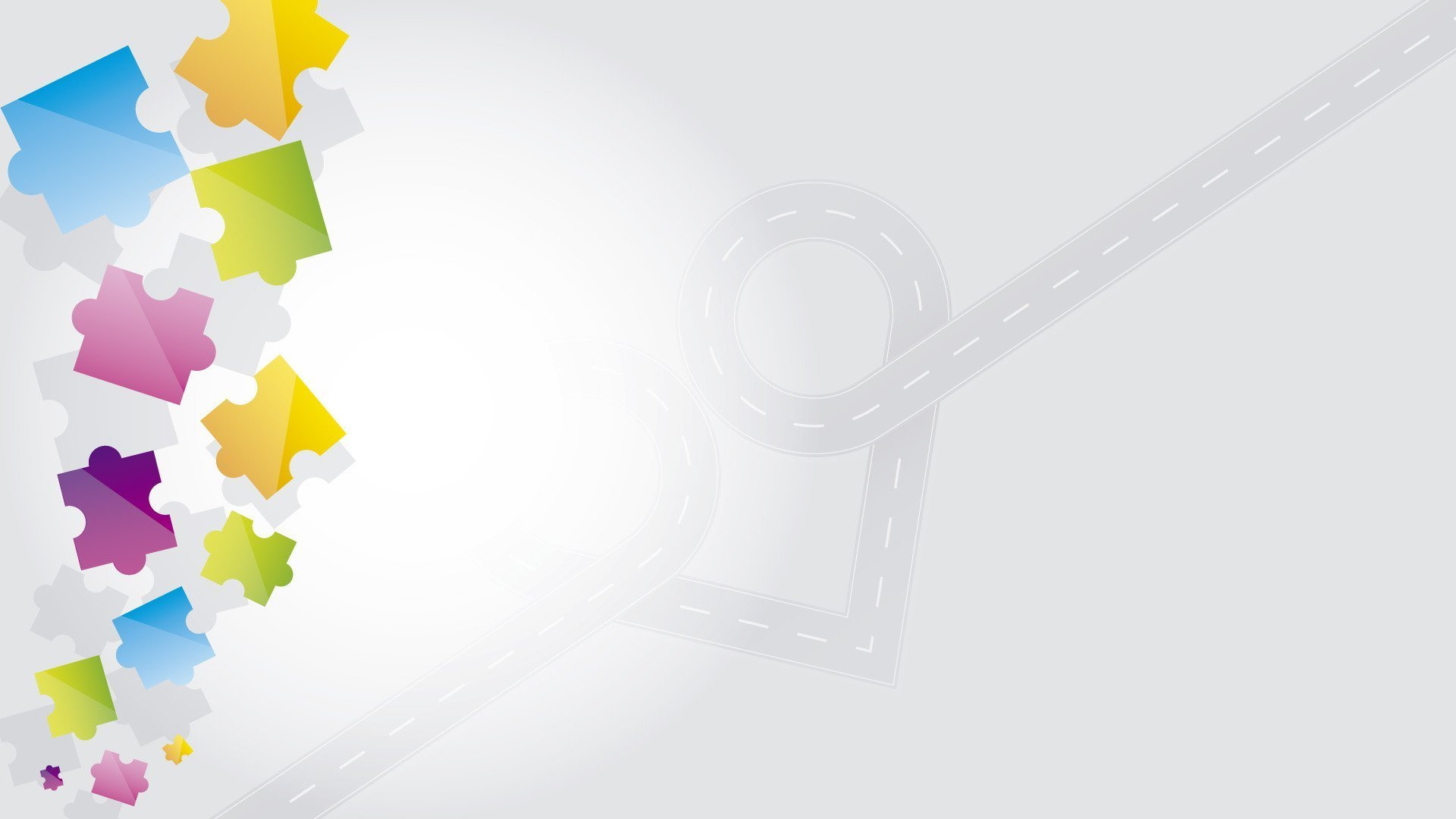 ЧТО ТАКОЕ АЛГОРИТМ
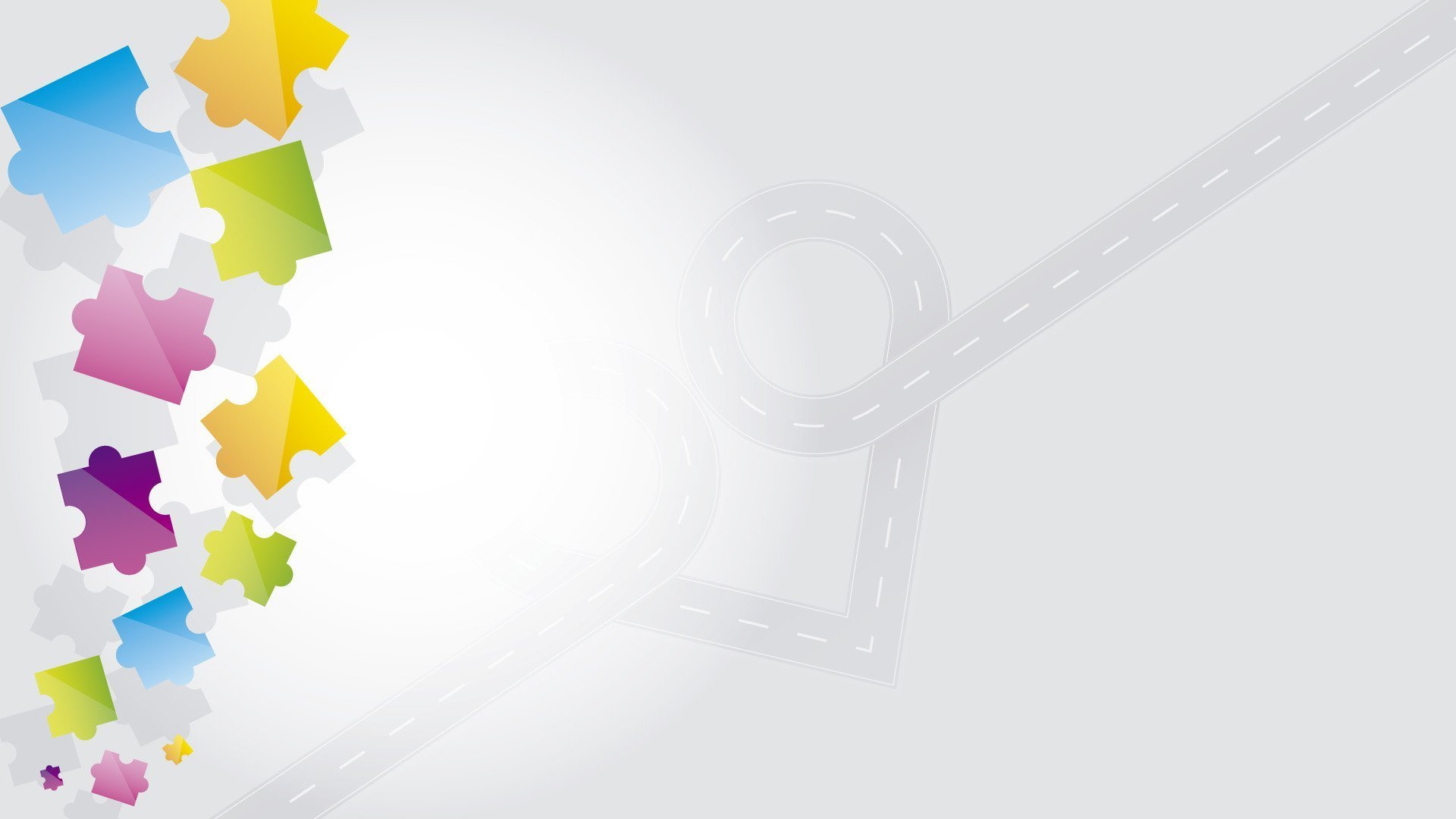 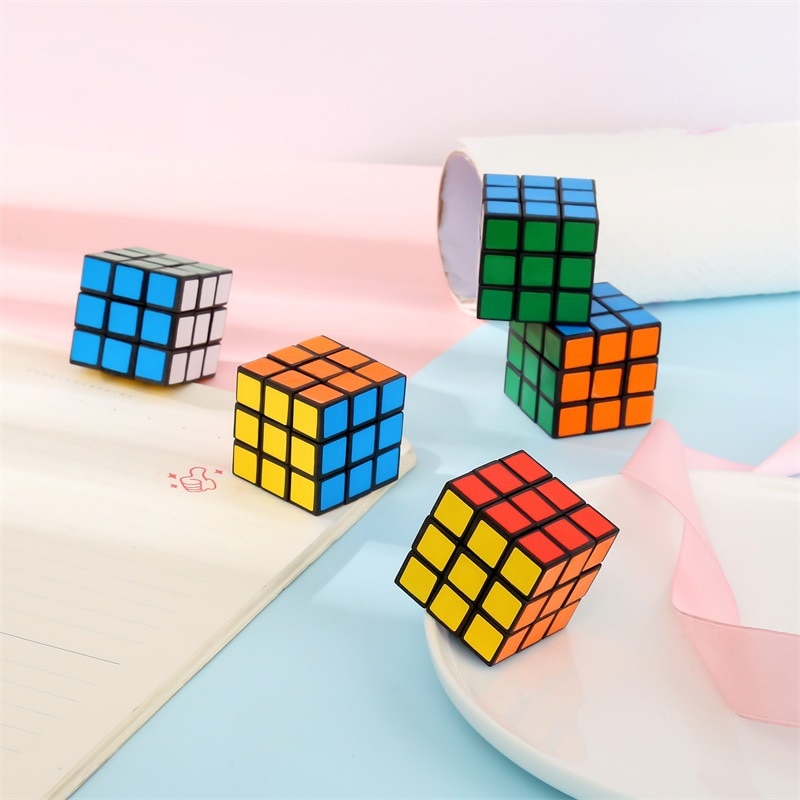 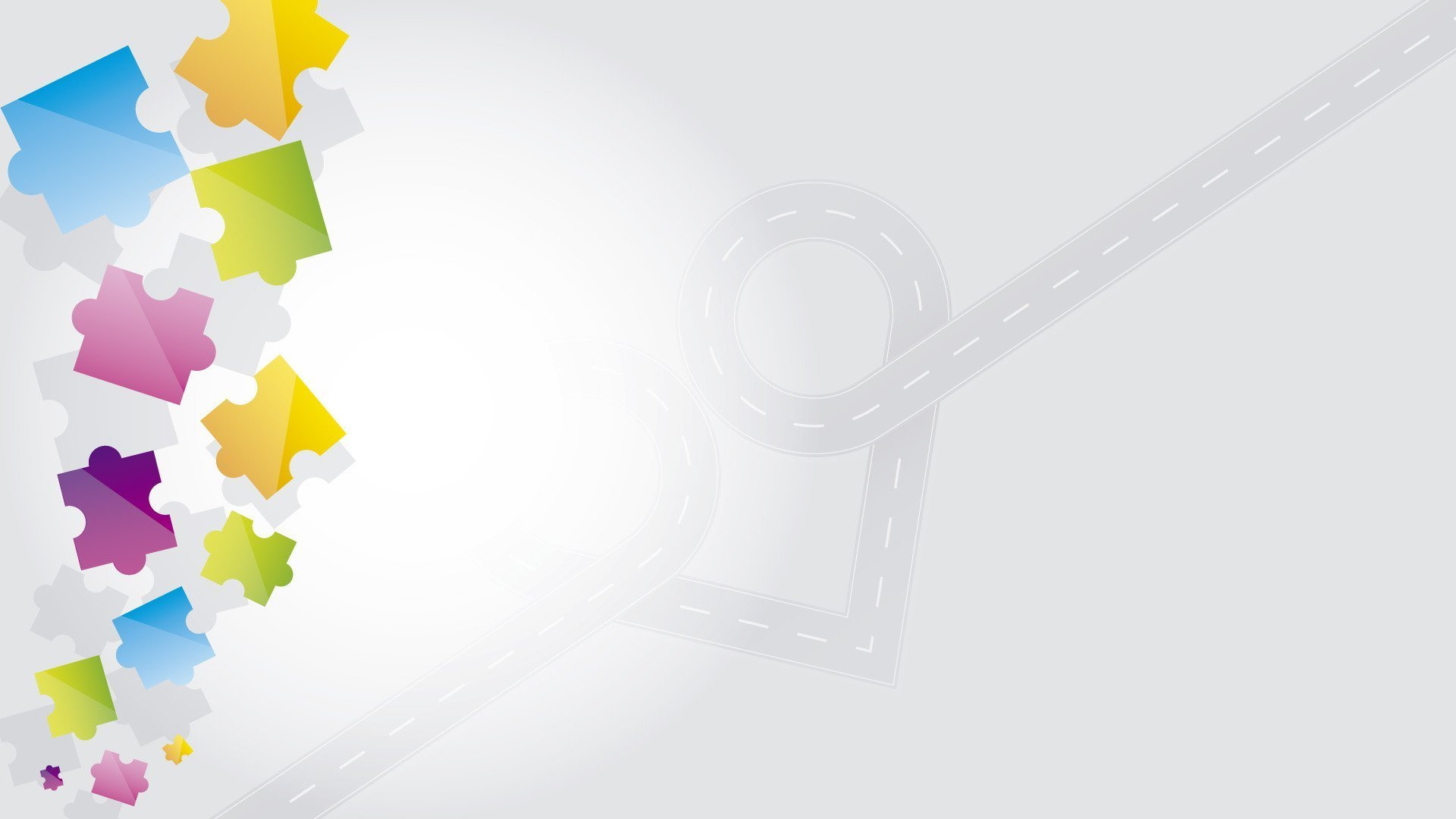 Кубик Рубика изобрел венгерский скульптор и преподаватель архитектуры Эрнё Рубик в 1974 году . Он был сделан для практического пособия по геометрии и назывался «Волшебный куб», но позже был назван в честь его изобретателя.
Эрнё Рубик потратил целый месяц, когда сам впервые пытался собрать кубик Рубика.
Стандартный Кубик Рубика 3х3 имеет 43 252 003 274 489 856 000 возможных перестановок. В рамках человеческого мышления такая величина – практически бесконечность.
Рекордсмены по игре в кубик Рубика – это традиционно подростки и дети. Считается, что причиной тому более гибкие нейронные связи.
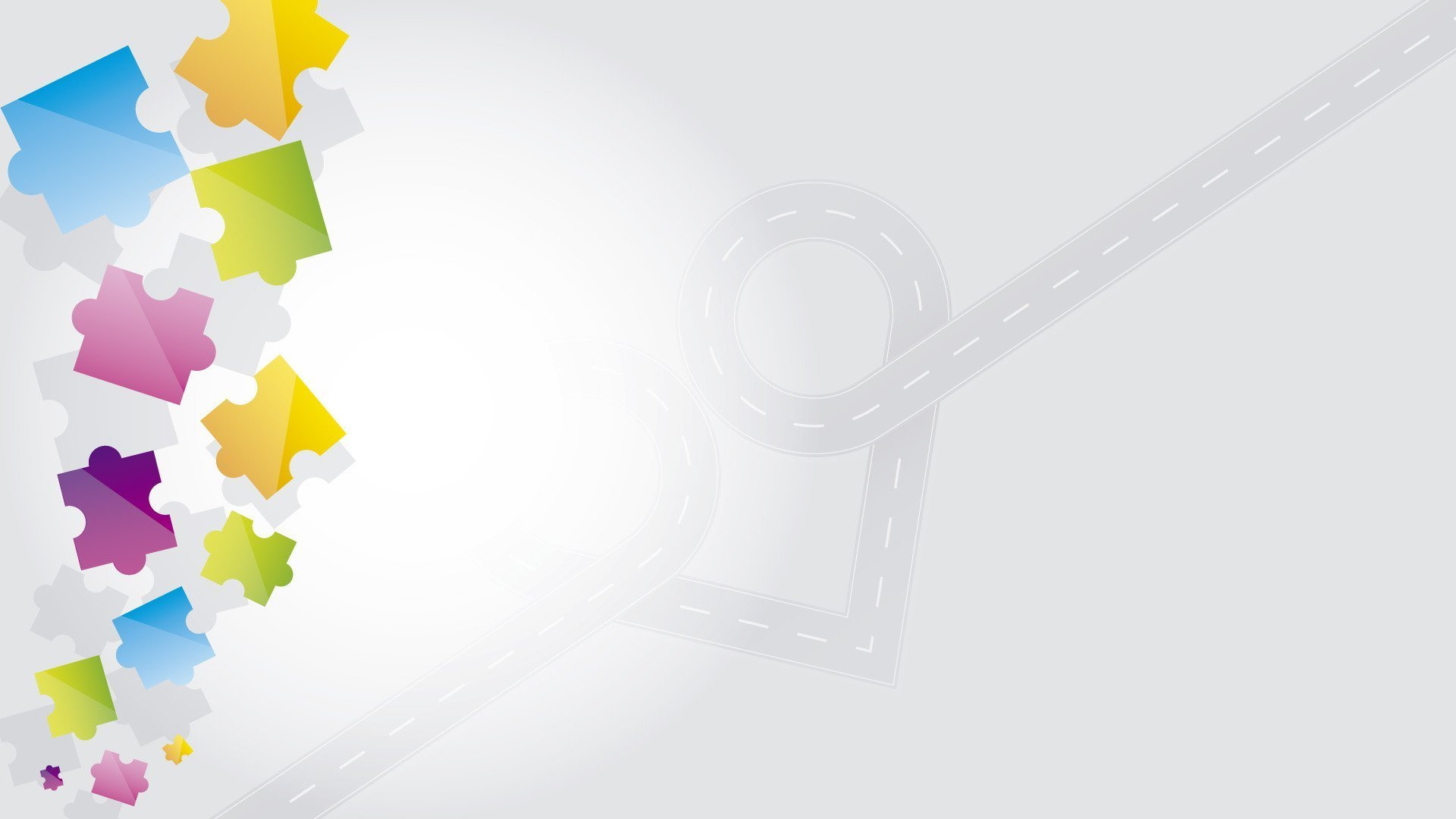 Жизненные задачи
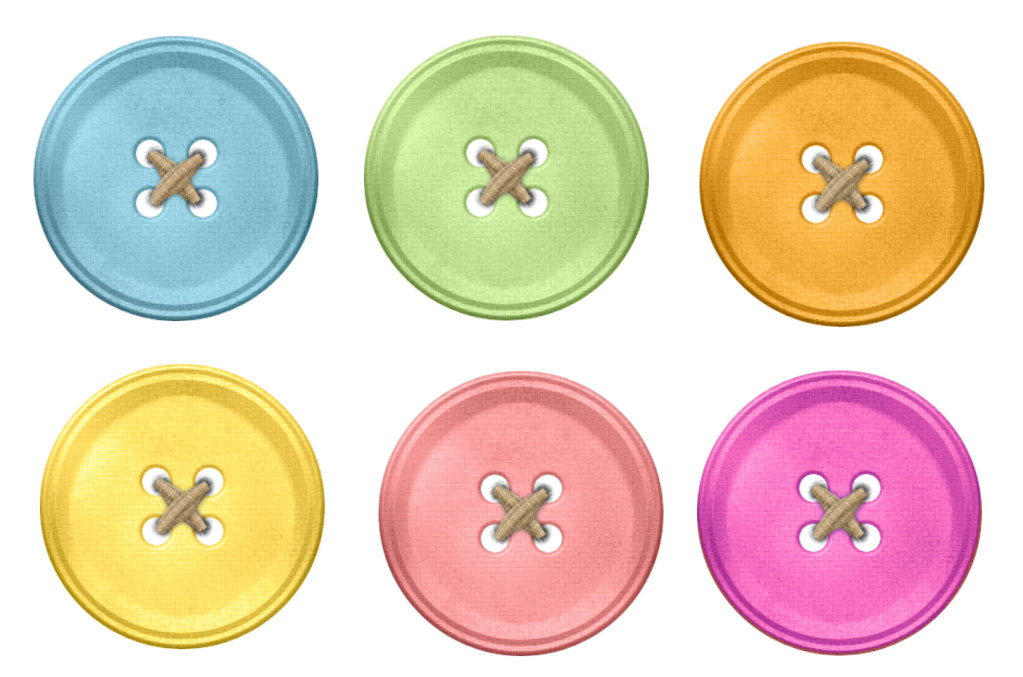 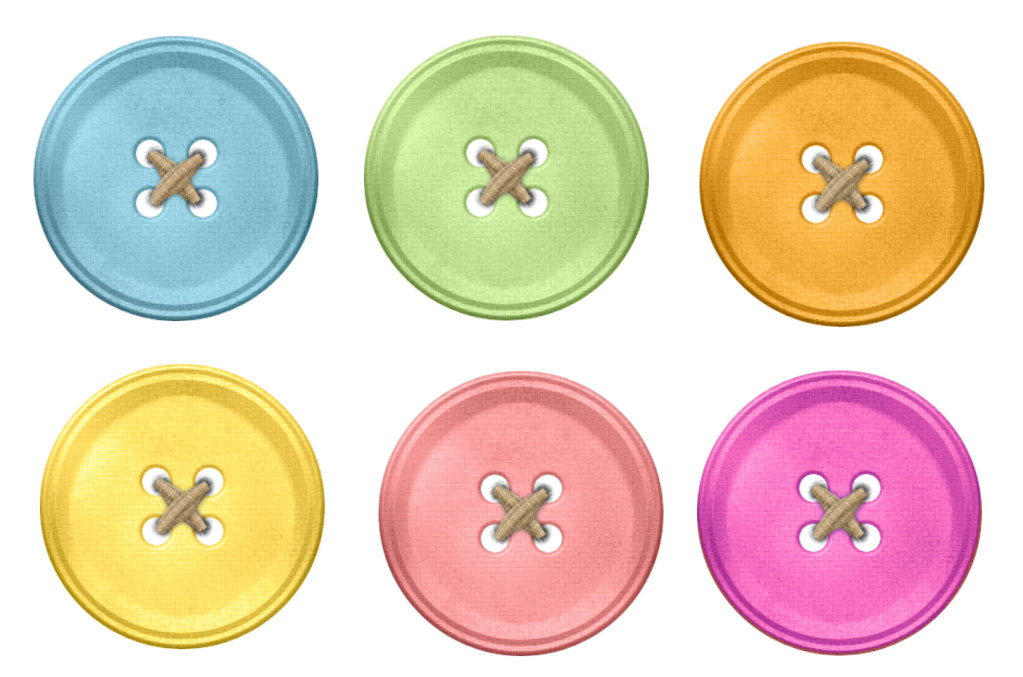 Пришить пуговицу
Открыть замок
Собраться в школу
Перейти дорогу по светофору
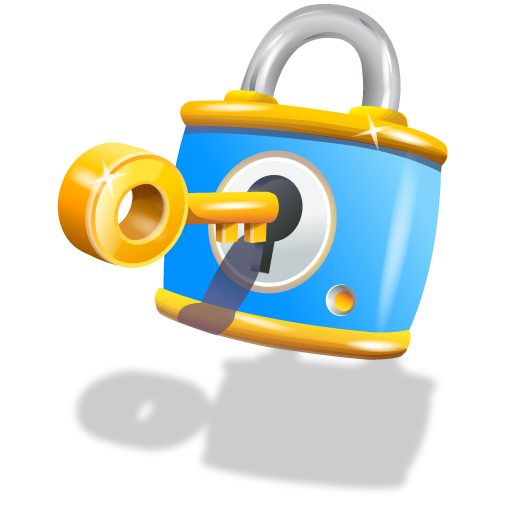 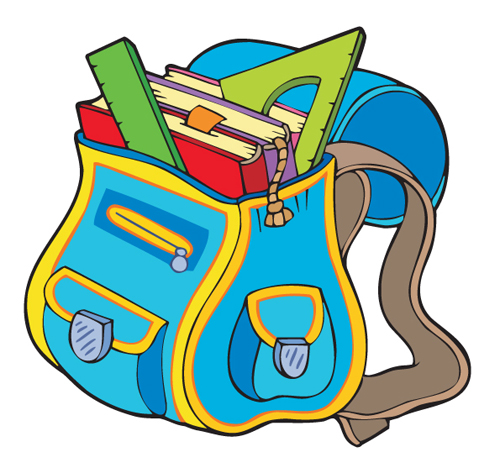 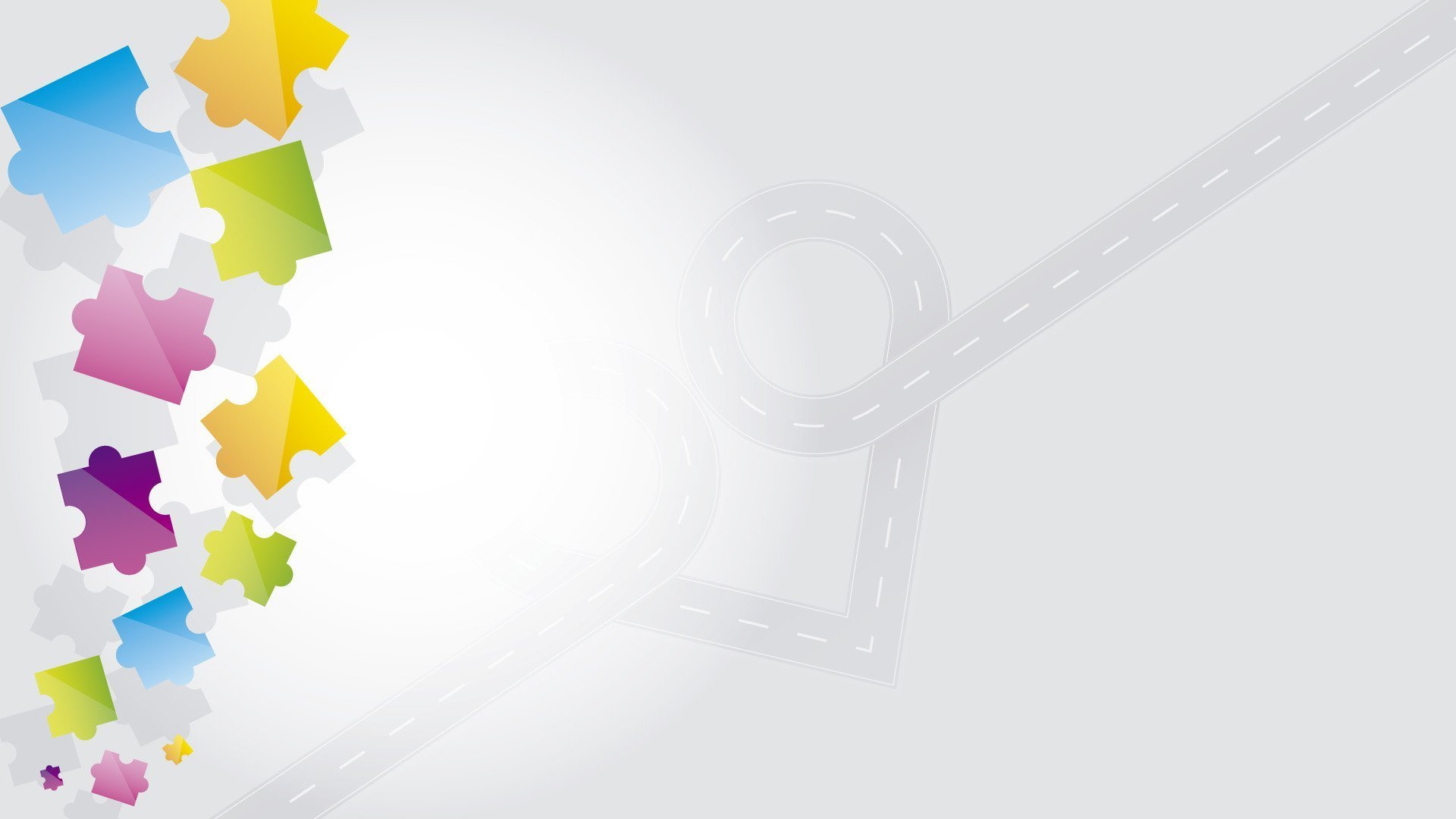 Покупка хлеба
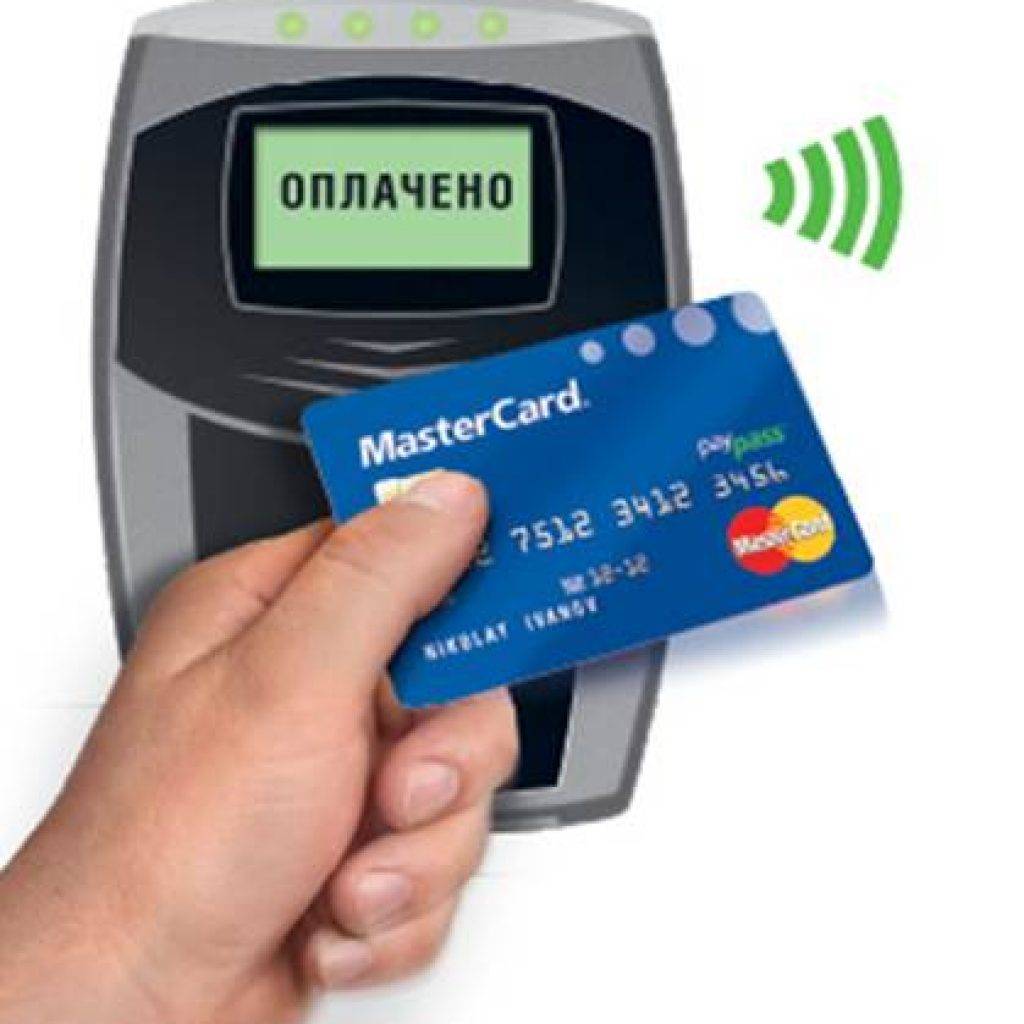 Взять у мамы деньги.
Пойти в магазин.
Выбрать нужные хлебобулочные изделия.
Оплатить стоимость покупки.
Принести хлеб домой.
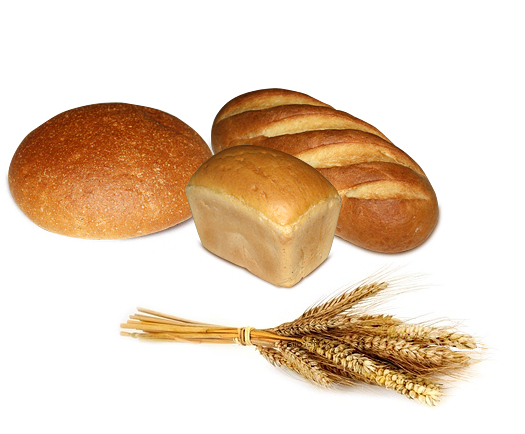 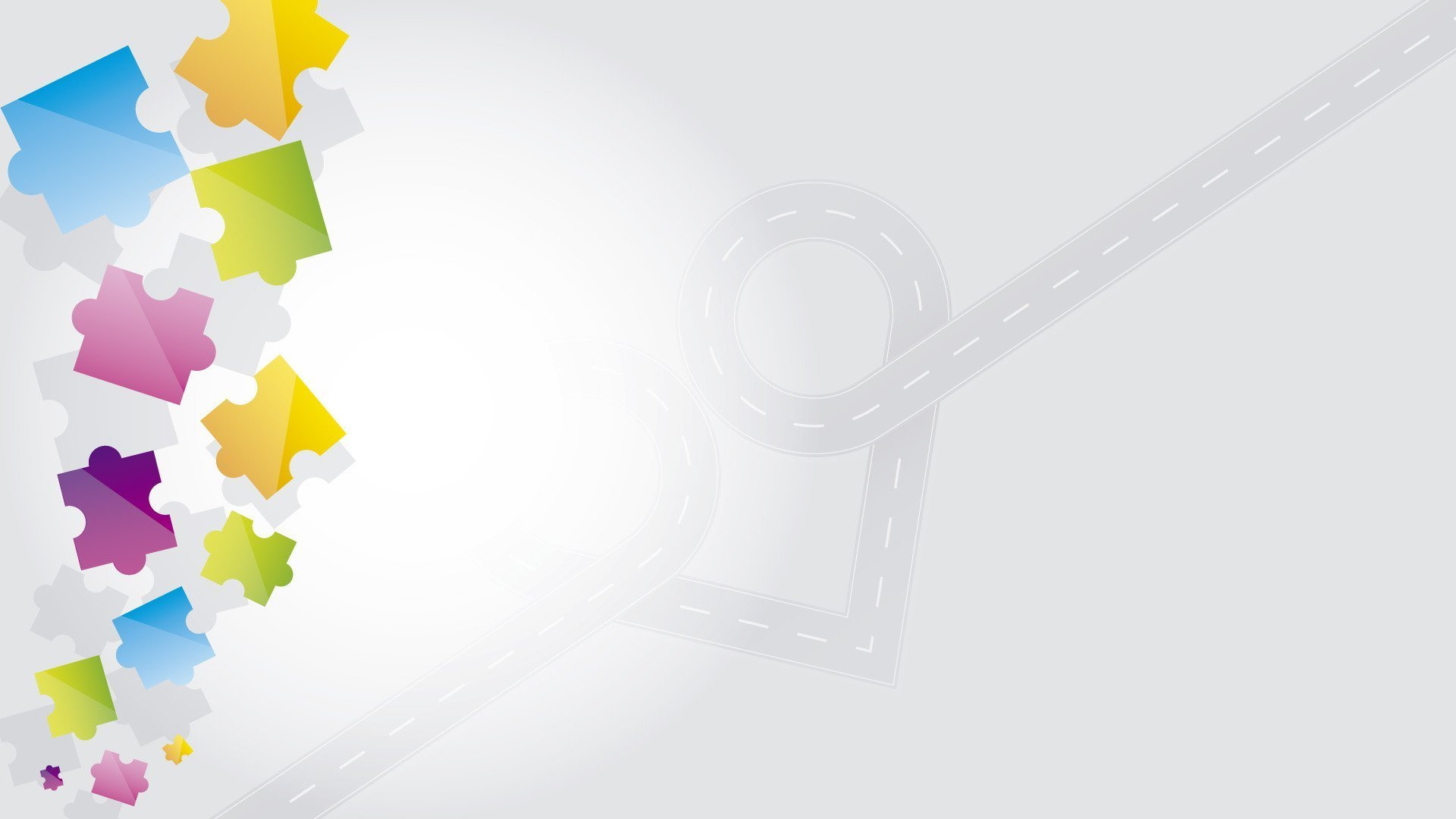 ЧТО ТАКОЕ АЛГОРИТМ
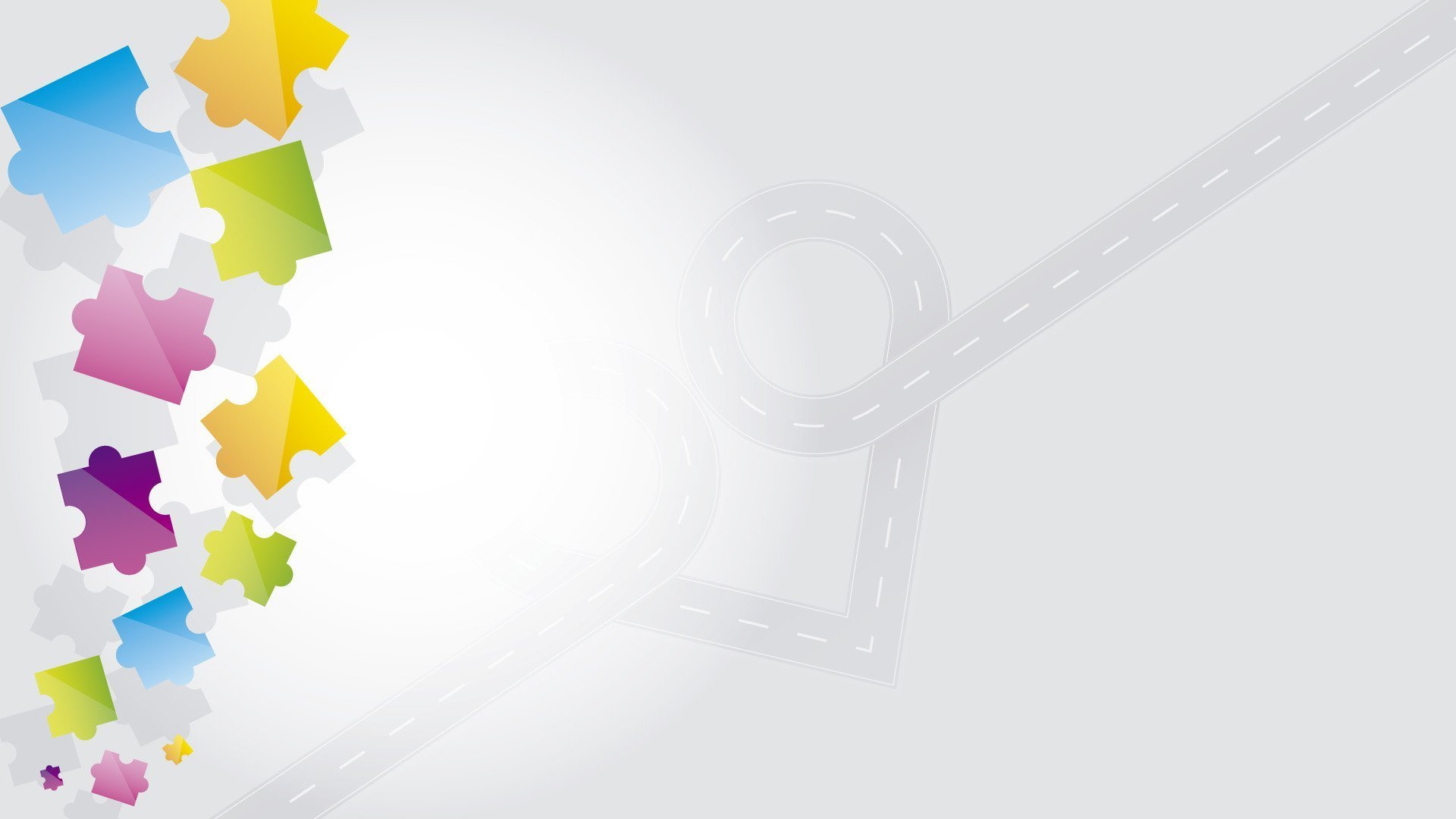 Переход улицы
Остановись на тротуар.
Посмотри налево.
Если транспорта нет, то иди до середины улицы и остановись, иначе выполняй п. 2.
Посмотри направо.
Если нет транспорта, то иди до противоположного тротуара, иначе выполняй п. 4.
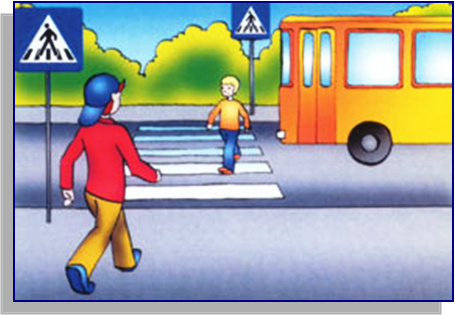 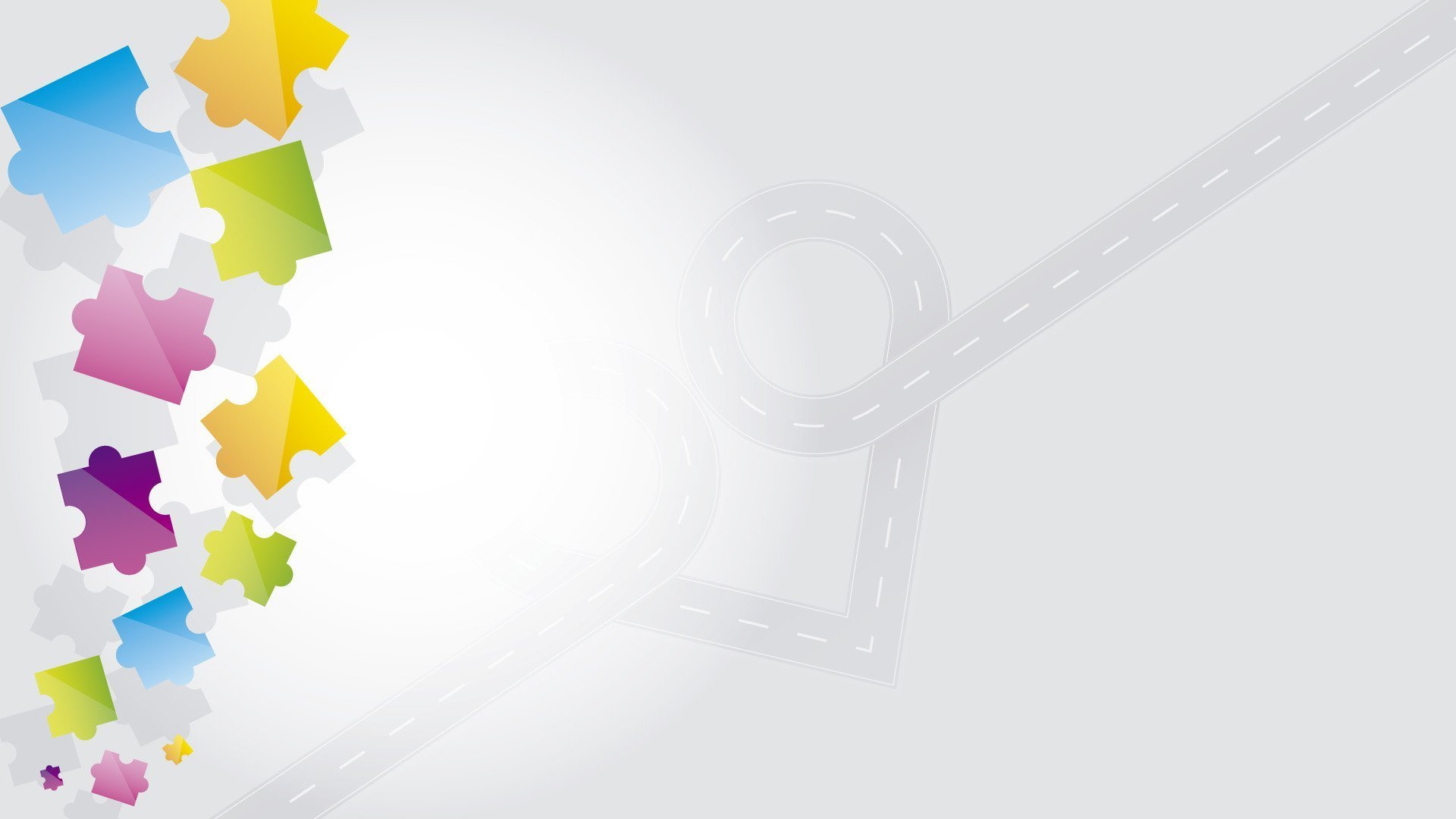 !
Что такое алгоритм
Алгоритм – это конечная последовательность шагов в решении задачи, приводящая от исходных данных к требуемому результату.
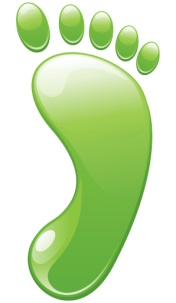 1.
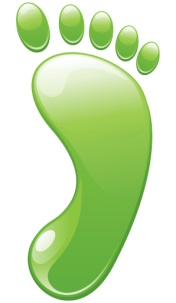 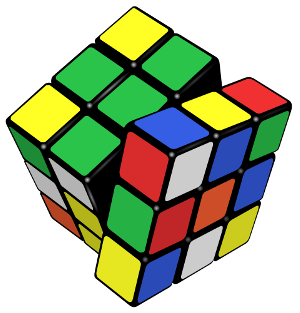 2.
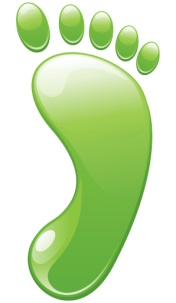 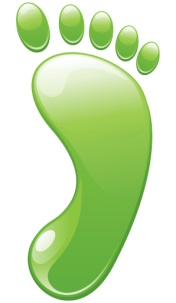 3...
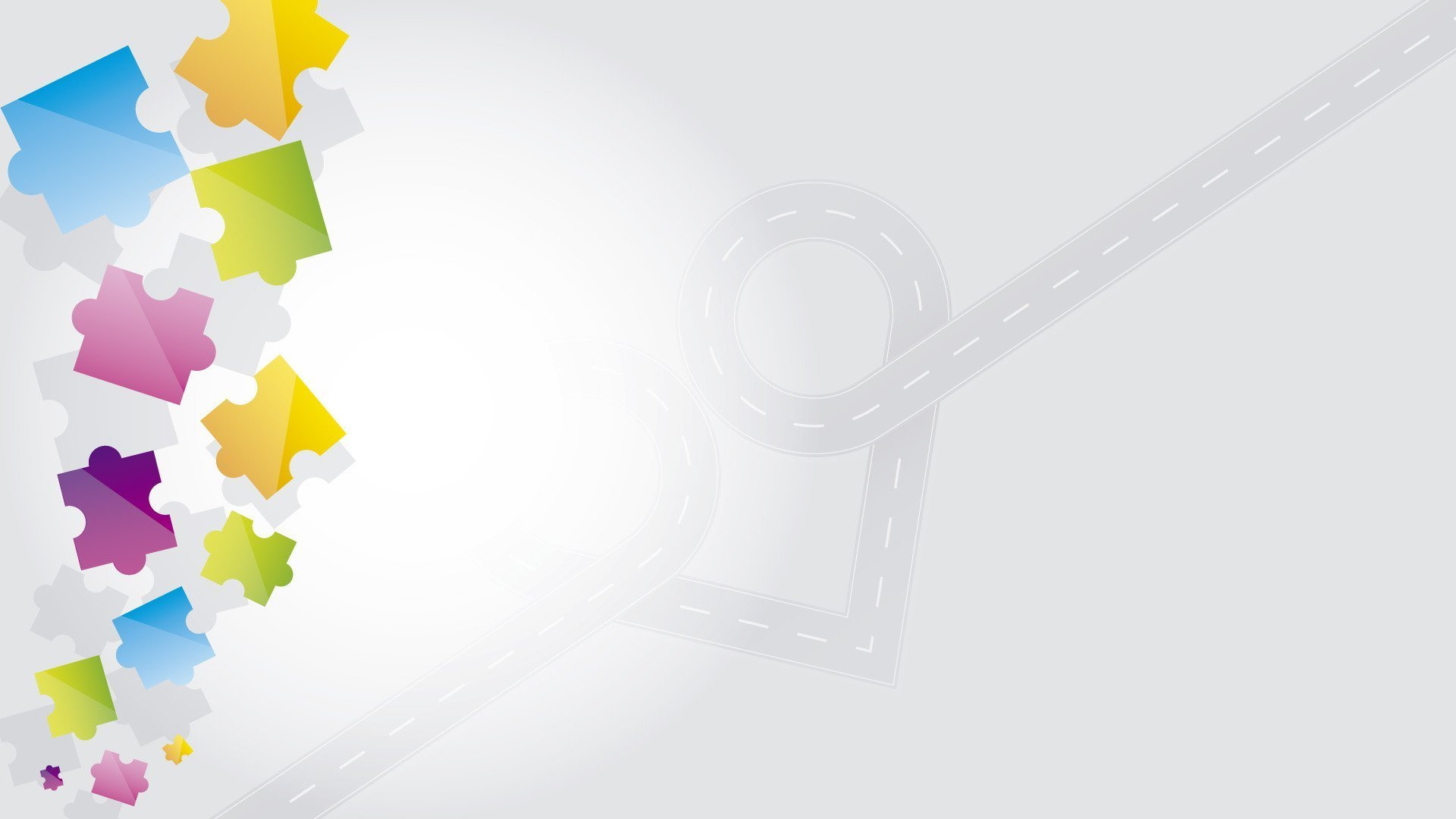 Слово «алгоритм» происходит от имени арабского учёного Мухаммед ибн Муса ал-Хорезми. Ал-Хорезми жил и творил в IX веке, он сформулировал правила выполнения арифметических действий в десятичной позиционной системе счисления.

В латинском переводе книги Ал-Хорезми правила начинались словами «Алгоризми сказал».

С течением времени люди забыли, что «Алгоризми» - это автор правил, и стали просто называть правила алгоритмами. В настоящее время слово «алгоритм» является одним из важнейших понятий науки информатики.
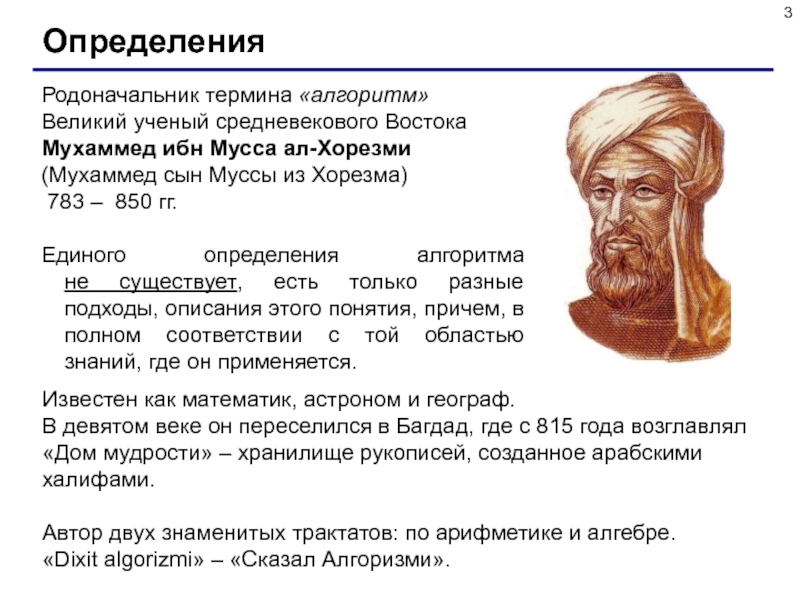 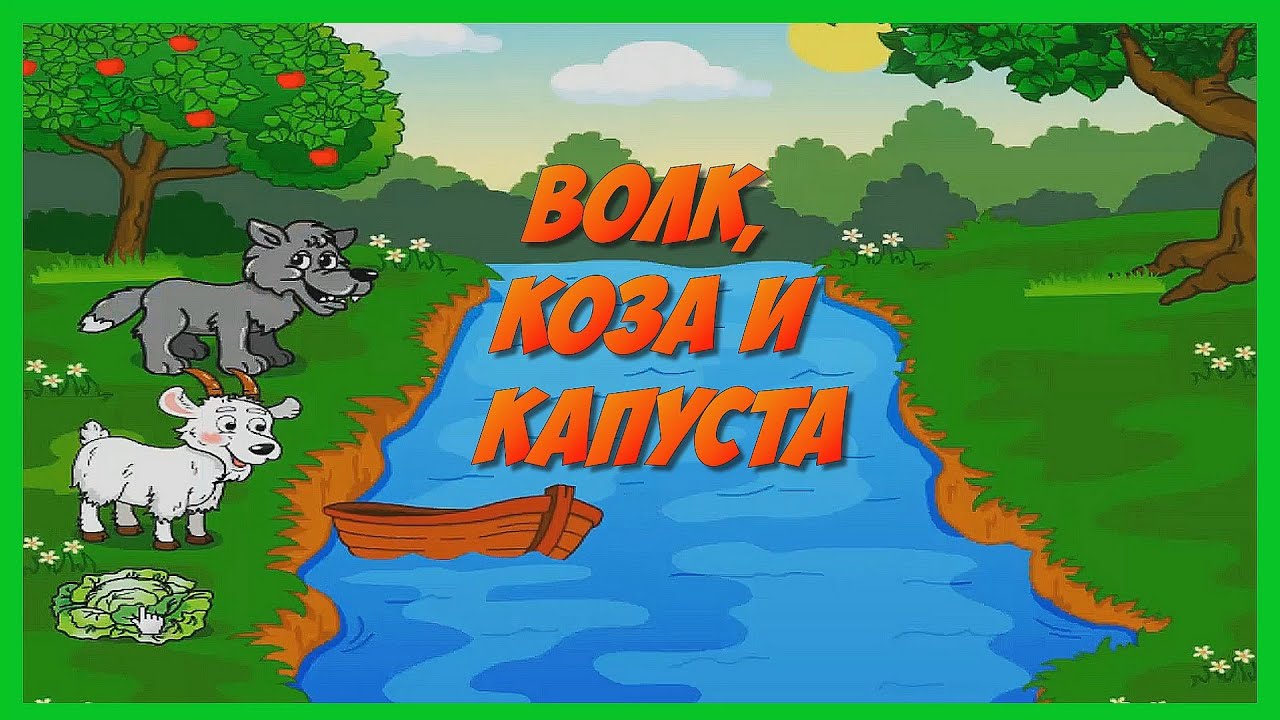 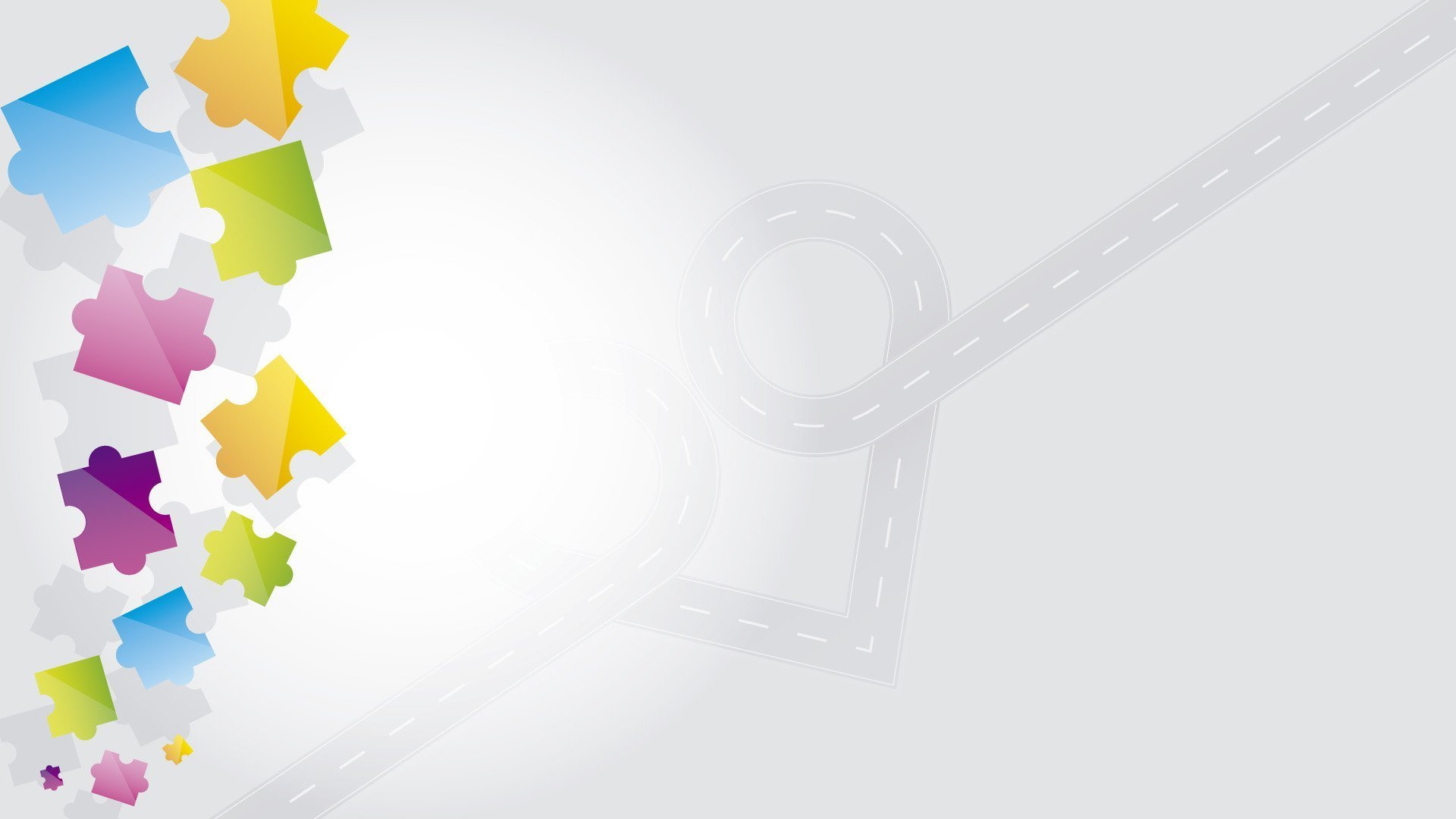 ?
Давайте обсудим
Приведите примеры правил или предписаний, которым вы следуете в повседневной жизни.
Можно ли считать хорошо поставленной задачу: «Иди туда, не знаю куда. Принеси то, не знаю что»?
Что такое алгоритм?
Приведите 2-3 примера алгоритмов, изученных вами в школе.
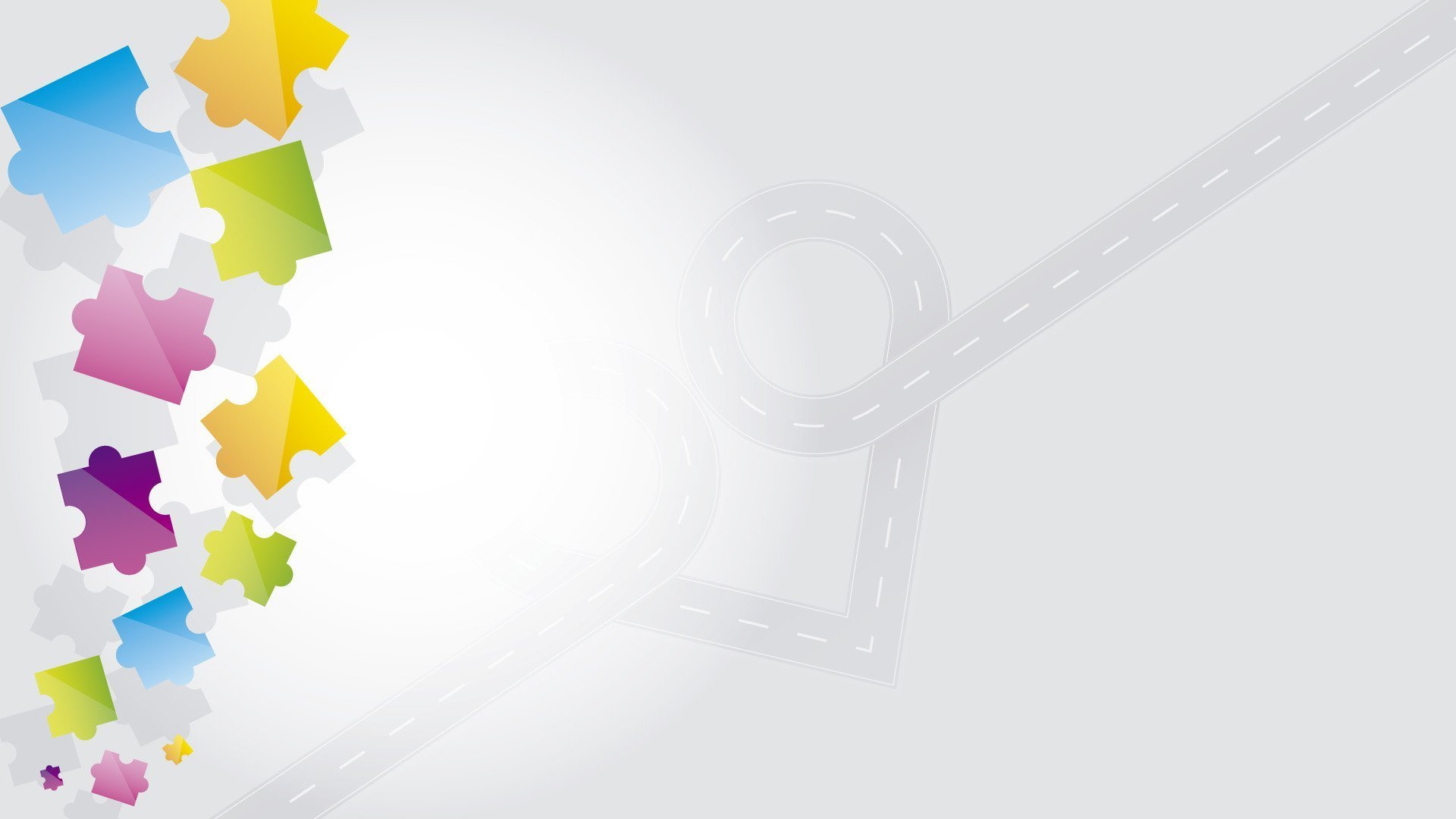 Домашнее задание
на оценку «5» -  выучить определения из пр.14+ рабочая тетрадь №163, №164,  №165
на оценку «4» - рабочая тетрадь №161, №162, №163, №164,  
  на оценку «3» - рабочая тетрадь №161, №162, №163
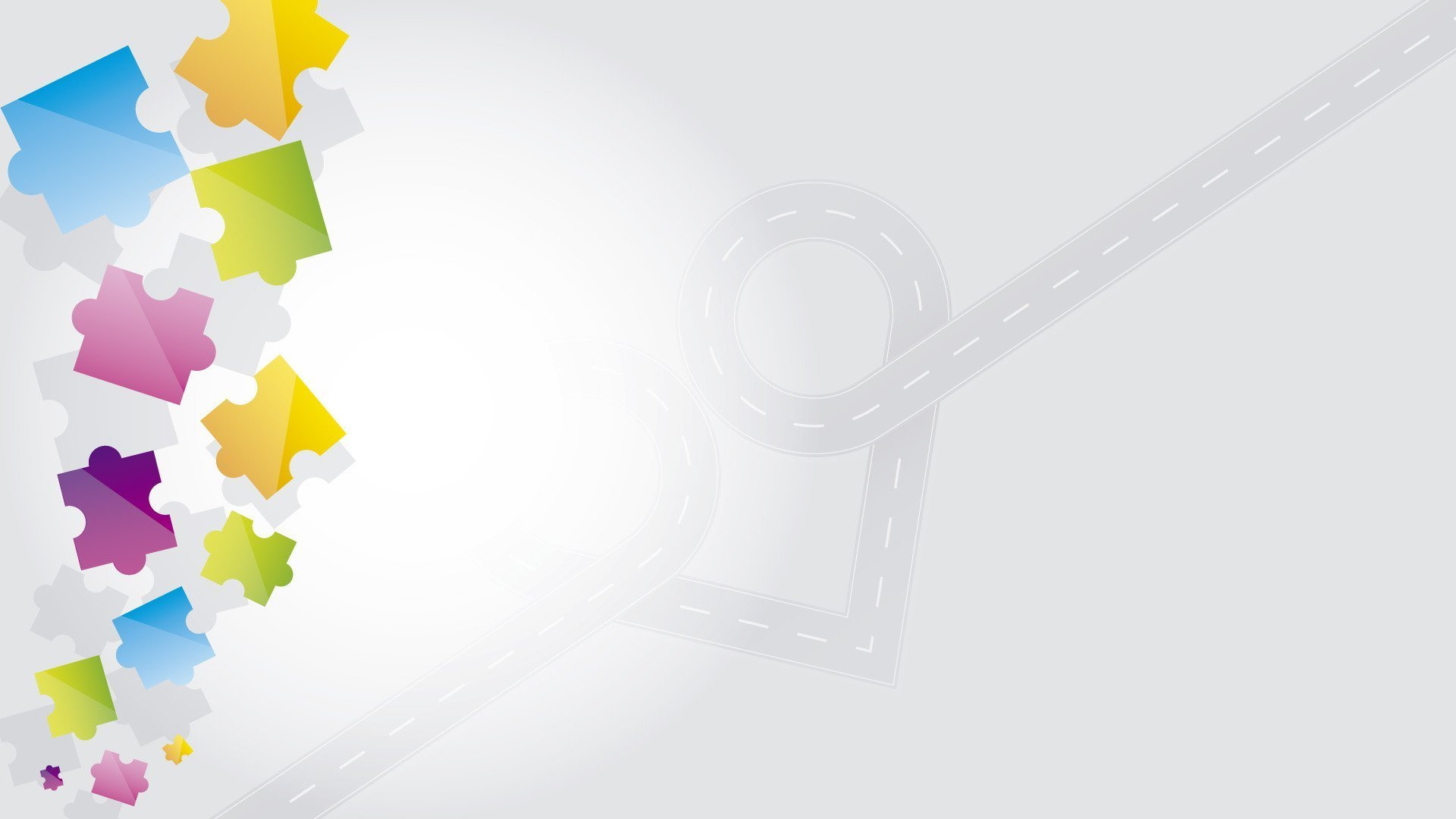 Спасибо за урок!